Online Algos: Worst case and BeyondIntroduction and Set Cover
Anupam Gupta (NYU)
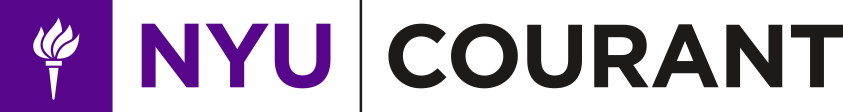 Online Algorithms
worst case!
[Graham 66, Sleator Tarjan 85]
Online Set Cover
[Alon Awerbuch Azar Buchbinder Naor 03]
Online Load Balancing
[Azar Naor Rom 92]
Online Convex Body Chasing
[Freedman Linial 94]
max-K finding
[Gardner 60, Dynkin 63]
goals for this week
What are the results?
      What are the techniques?
      What are the worst-case limitations? 
	How to bypass them beyond worst-case?

      Connections to other sequential decision-making models/algos?
lecture plan
Lecture #1: Set Cover (worst case)
Lecture #2: Set Cover (beyond worst case), Network design (both)
Lecture #3: Resource Allocation (aka packing)
Lecture #4: Search Problems (aka chasing)
Two Online Models
competitive analysis vs regret minimization
optimization in the face of uncertainty
“Predictive” settings
“Reactive” settings
Predict next step, then see reality
See request, take action
Compare to the best solution in hindsight
Obj: Competitive ratio
Obj: Regret
CR = ALG/OPT
regret = ALG - OPT
Typically OPT = best dynamic solution
Typically OPT = best static solution
several techniques in common…
two canonical online problems
online linear optimization (OLO)
“smoothed” OLO  (aka uniform MTS)
each day t = 1, 2, …, T
each day t = 1, 2, …, T
Theorem: algorithm that achieves
Theorem: algorithm that achieves
two canonical online problems
online linear optimization (OLO)
“smoothed” OLO  (aka uniform MTS)
each day t = 1, 2, …, T
each day t = 1, 2, …, T
Theorem: algorithm that achieves
Theorem: algorithm that achieves
[Blum Burch Kalai 99]
online algorithms vs online learning
optimization in the face of uncertainty
“Predictive” settings
“Reactive” settings
Predict next step, then see reality
See request, take action
Compare to the best solution in hindsight
Obj: Competitive ratio
Obj: Regret
CR = ALG/OPT
regret = ALG - OPT
Typically OPT = best dynamic solution
Typically OPT = best static solution
several techniques in common…
Set Cover
(minimum) set cover
Goal: pick smallest # sets to cover all elements.
“weighted” problem: sets have costs, minimize cost of cover
set cover as bipartite graph
Online Set Cover
online set cover: model choices
Including order of elements
Instance is not “adaptive” to decisions of algorithm (relevant if randomized algo)
Called “oblivious adversary”.
Deterministic Fail
Randomization: A New Hope
What’s a good strategy for randomizing?
Uniform Sampling (for unit costs)
Proof
Extension for general costs
roadmap for today
Intro to Online Algorithms
Set cover
Online algo (using relax-and-round)
Some (almost) matching hardness results
[Prob Wednesday] How to go beyond worst-case?
When requests from known distribution
When requests from unknown distribution
roadmap for today
Intro to Online Algorithms
Set cover
Online algo (using relax-and-round)
Some (almost) matching hardness results
[Prob Wednesday] How to go beyond worst-case?
When requests from known distribution
When requests from unknown distribution
relax-and-round (offline)
Integer linear program for set cover:
“relax the problem”
[folklore? Johnson?]
relax-and-round (offline)
Integer linear program for set cover:
“relax the problem”
[folklore? Johnson?]
relax-and-round (online)
Integer linear program for set cover:
“relax the problem”
Solving: How to solve LP as elements arrive? We’ll see soon.
[Alon Awerbuch Azar Buchbinder Naor 03]
solving set cover LP online
solving set cover LP online
1/8
1/4
1/2
1/8
1/4
1/2
Proof:
1/32
1/16
1/8
solving set cover LP online (costs)
new cost
old cost
old coverage
Proof:
remove assumption: “guess and double”
summary
roadmap for today
Intro to Online Algorithms
Set cover
Online algo (using relax-and-round)
Some (almost) matching hardness results
[Prob Wednesday] How to go beyond worst-case?
When requests from known distribution
When requests from unknown distribution
lower bounds (1)
Lower bound holds against randomized algorithms.
Yao’s lemma
Yao’s lemma
Det. Algos. (column player, minimizing)
Instances (row player, maximizing)
Yao’s lemma
Det. Algos. (column player, minimizing)
Instances (row player, maximizing)
Yao’s lemma
Det. Algos. (column player, minimizing)
Instances (row player, maximizing)
Yao’s lemma
Det. Algos. (column player, minimizing)
Instances (row player, maximizing)
Yao’s lemma
Det. Algos. (column player, minimizing)
Instances (row player, maximizing)
Yao’s lemma
Det. Algos. (column player, minimizing)
Instances (row player, maximizing)
Yao’s Lemma
Yao’s Lemma
weak LP duality
von Neumann minimax theorem
strong LP duality
in more detail…
another set cover lower bound
Adversary: pick random leaf, give elements top-down. Sets = leaves, cover ancestors
lower bounds (3)
Different Perspectiveon Fractional Algo
unweighted set cover
unweighted set cover
an algorithm
an algorithm
unweighted set cover
Can be used to give
potential-function proof
The Price of Uncertainty
price of uncertainty
Online
Offline
Set Cover
can we do better in non-worst-case settings?
that’s it for today…
Intro to Online Algorithms
Set cover
Online algo (using relax-and-round)
Some (almost) matching hardness results
[Wednesday] How to go beyond worst-case?
When requests from known distribution
When requests from unknown distribution
lecture plan
Lecture #1: Set Cover (worst case)
Lecture #2: Set Cover (beyond worst case), Network design (both)
Lecture #3: Resource Allocation (aka packing)
Lecture #4: Search Problems (aka chasing)